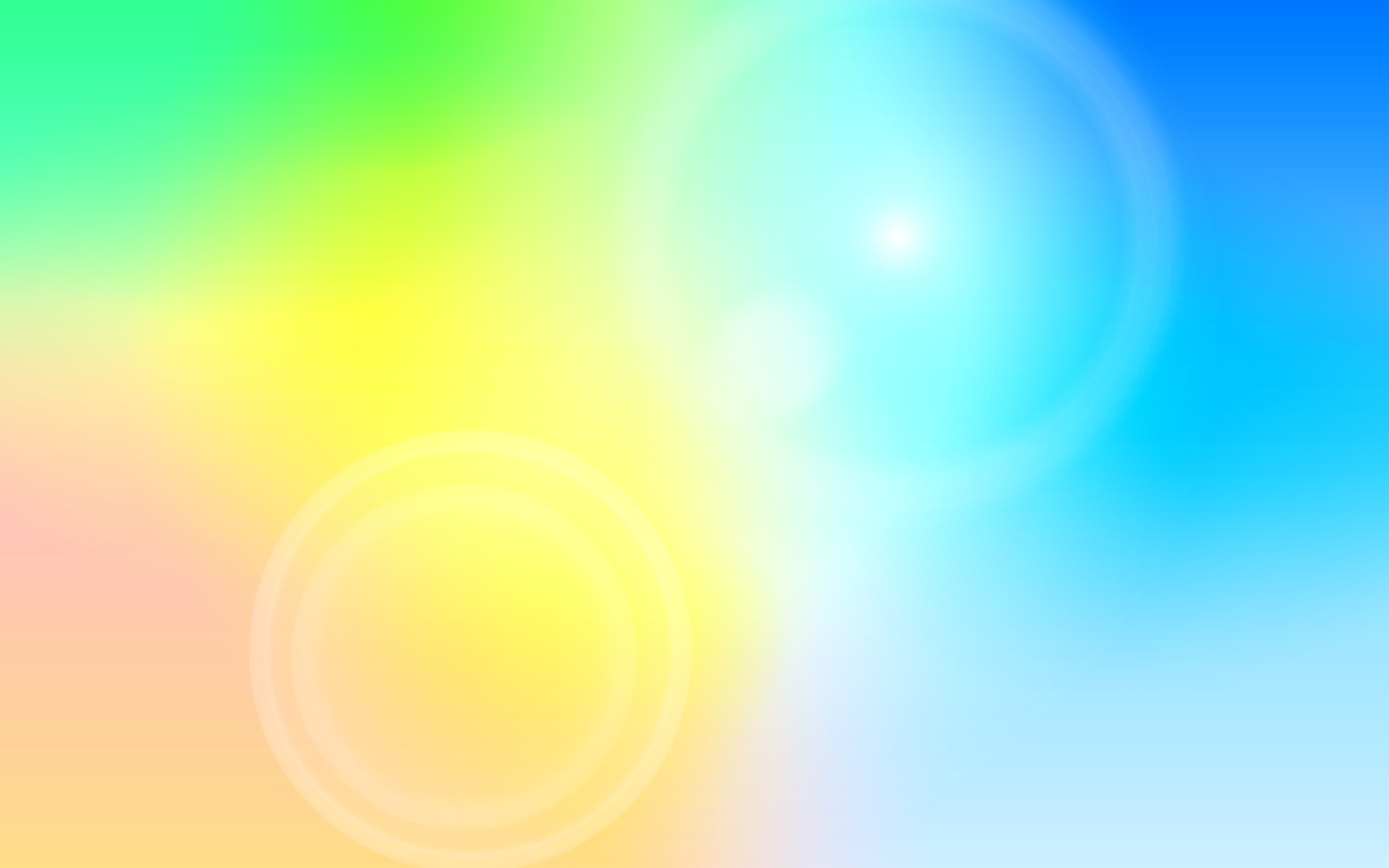 Моя 
педагогическая 
концепция.
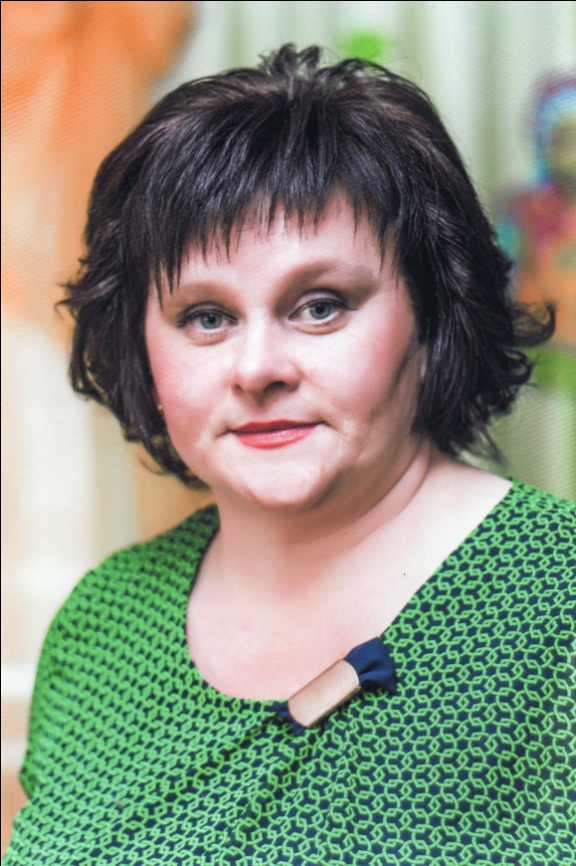 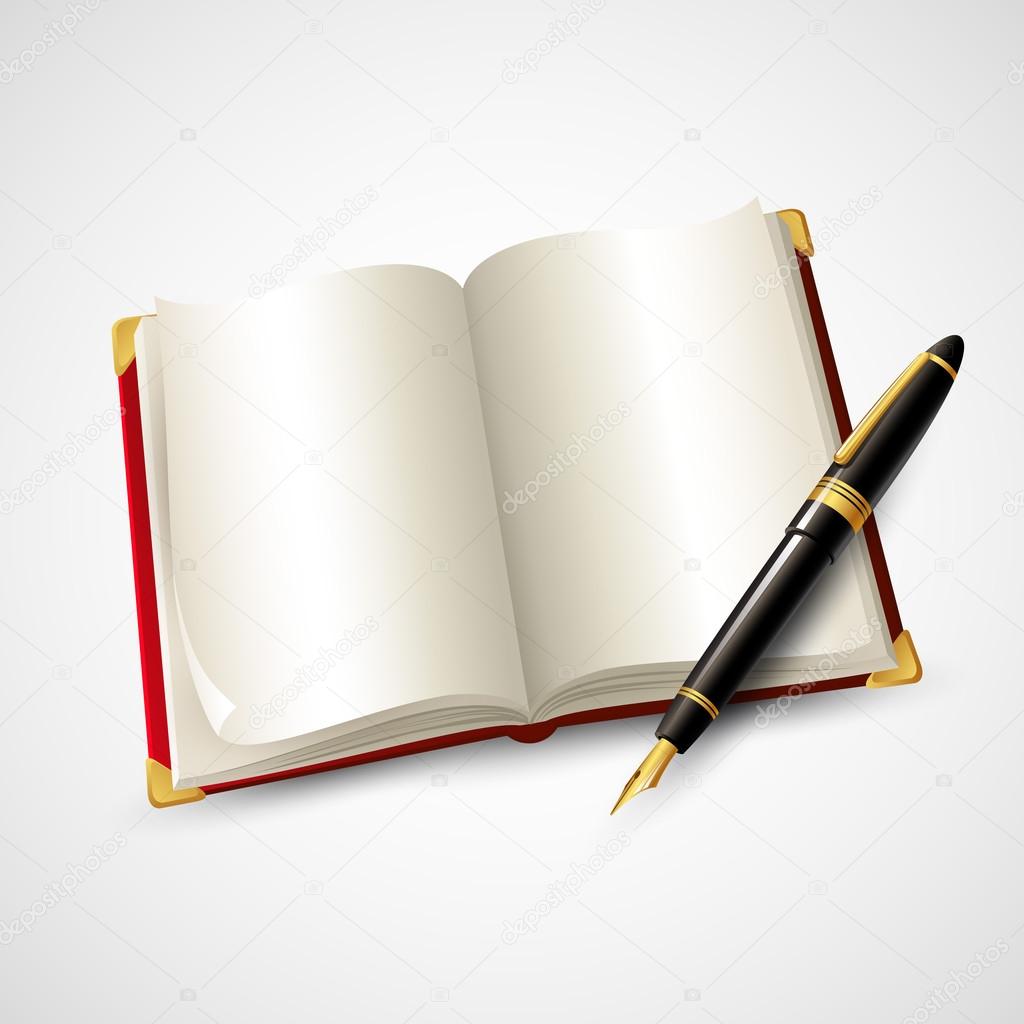 Егорова 
Ольга Александровна
2022 год
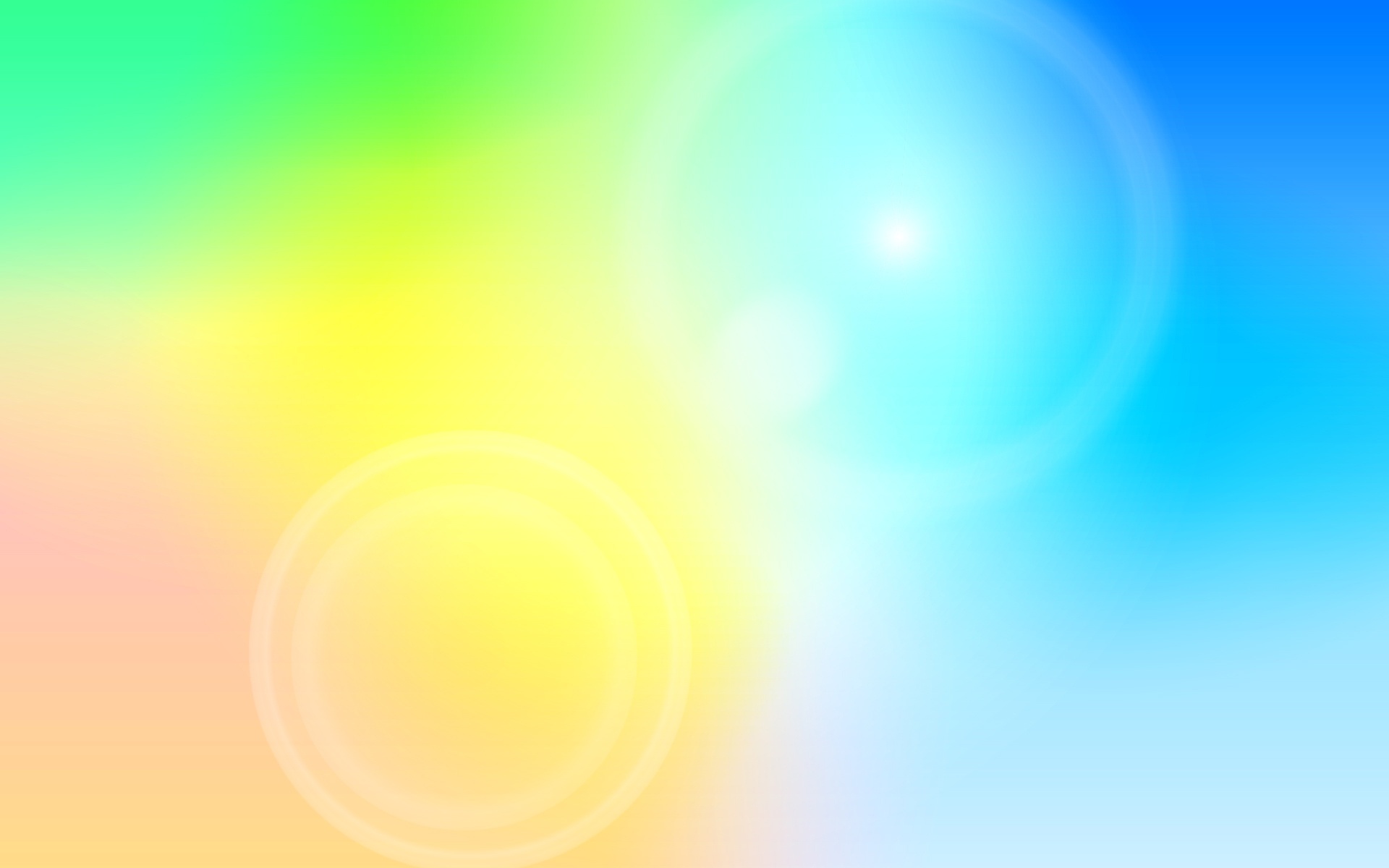 Тема : 
« Современному ребенку – современное                         воспитание!».....
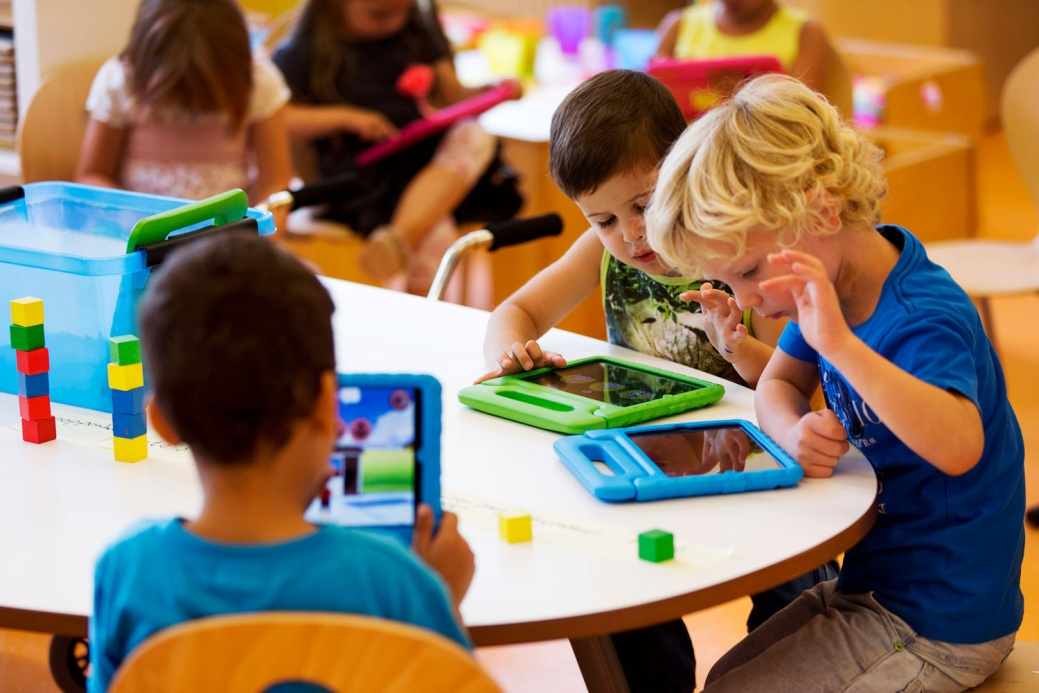 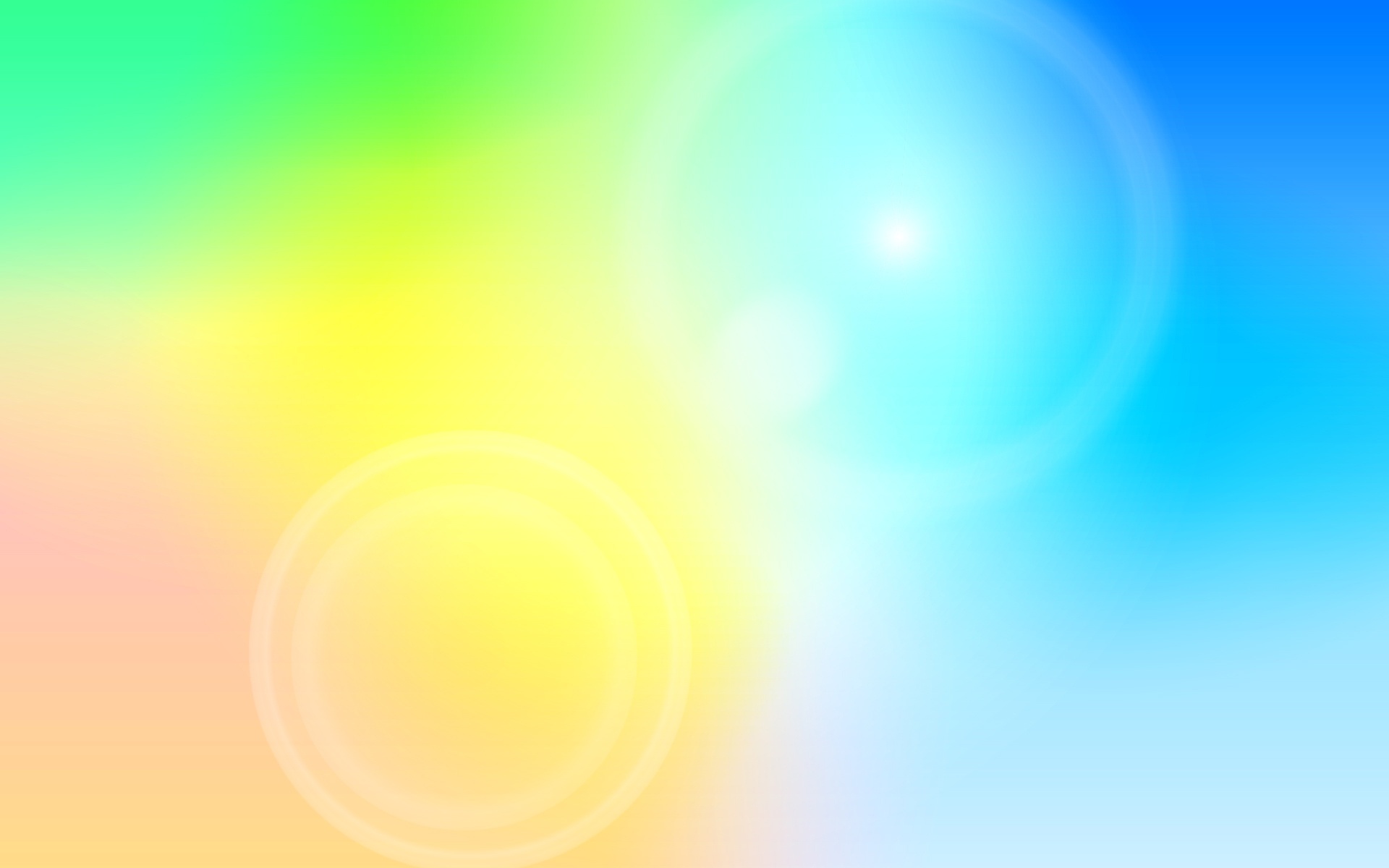 Стратегии развития российского образования до 2025 года и ФГОС дошкольного образования:
«Развивающемуся обществу нужны современно образованные, нравственные, предприимчивые люди, которые могут самостоятельно принимать решения выбора, способны к сотрудничеству, отличаются мобильностью, динамизмом, конструктивностью, готовы к межкультурному взаимодействию, обладающие чувством ответственности за судьбу страны, за ее социально-экономическое процветание».
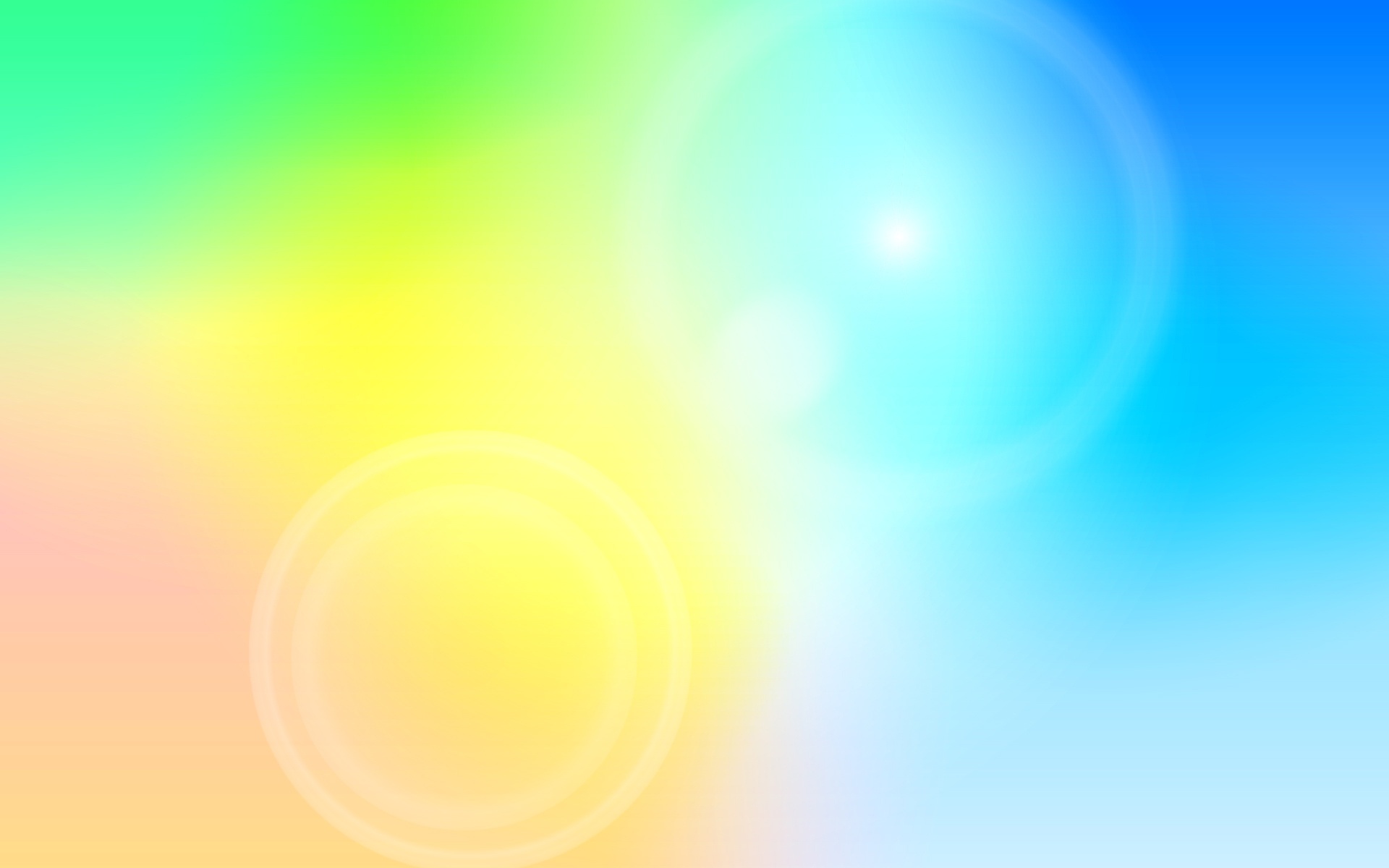 Вопрос:
   «Как сегодня воспитывать ребенка человеком завтрашнего дня?»
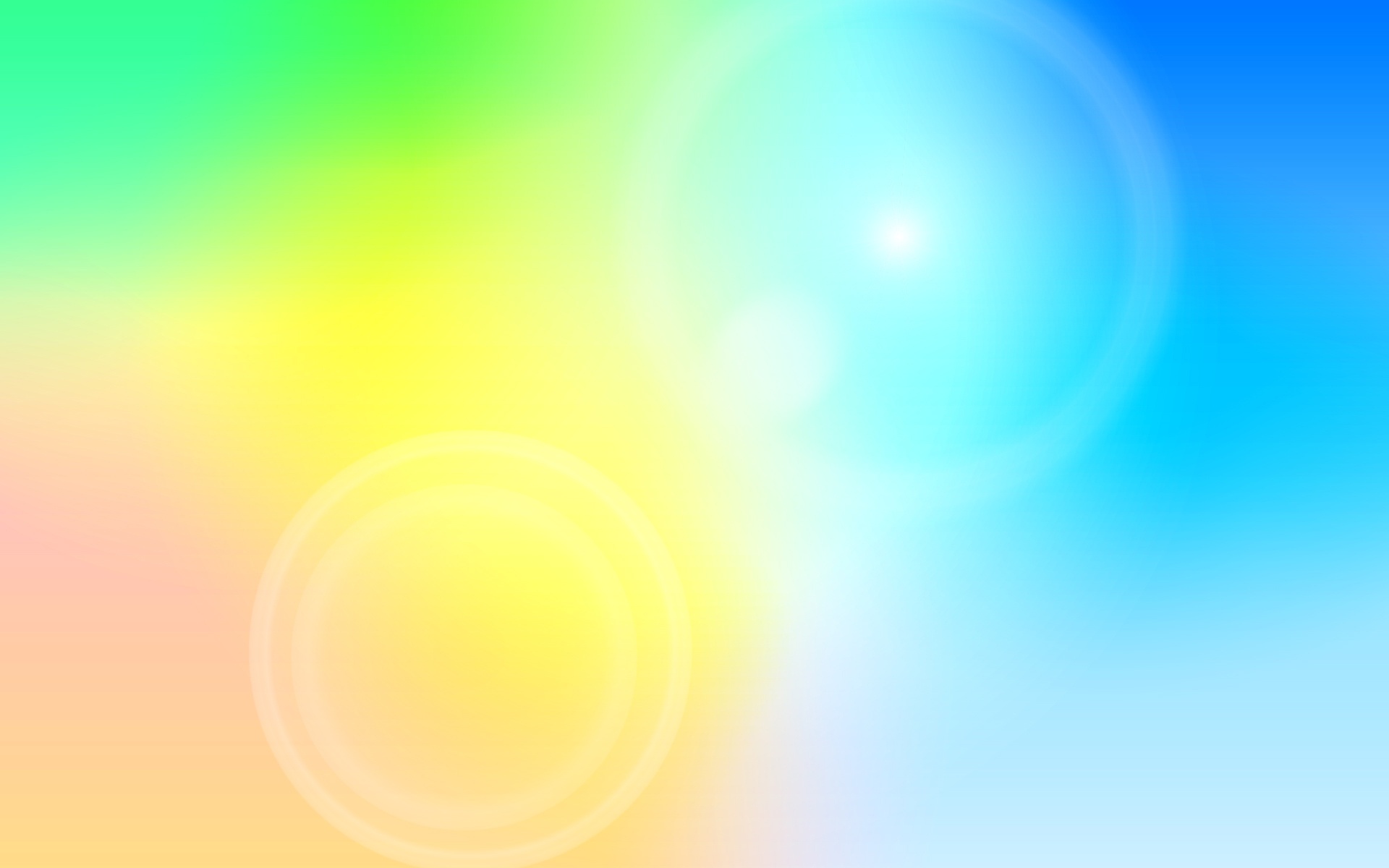 Вопрос:
   «Как сегодня воспитывать ребенка человеком завтрашнего дня?»
В  третьих
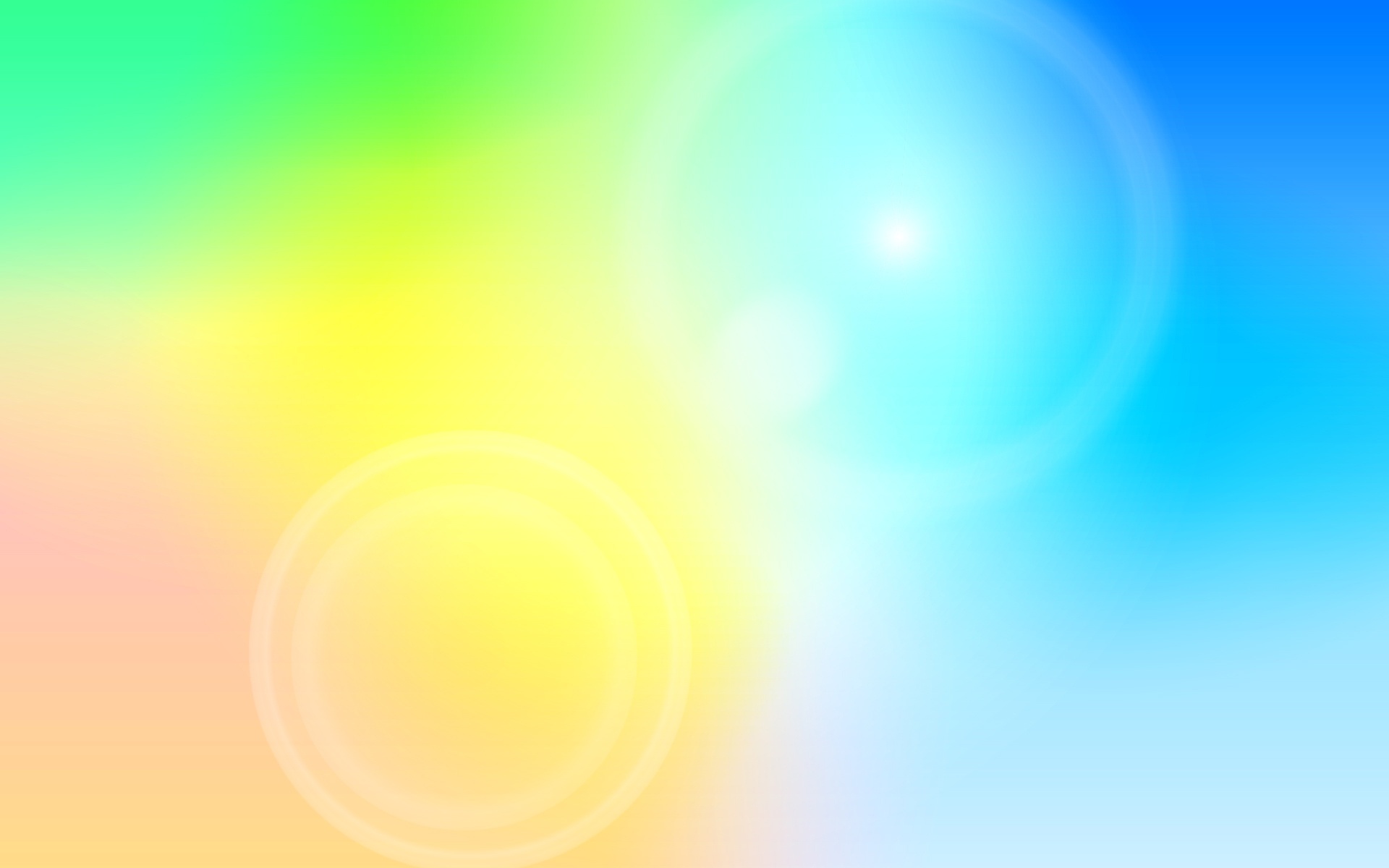 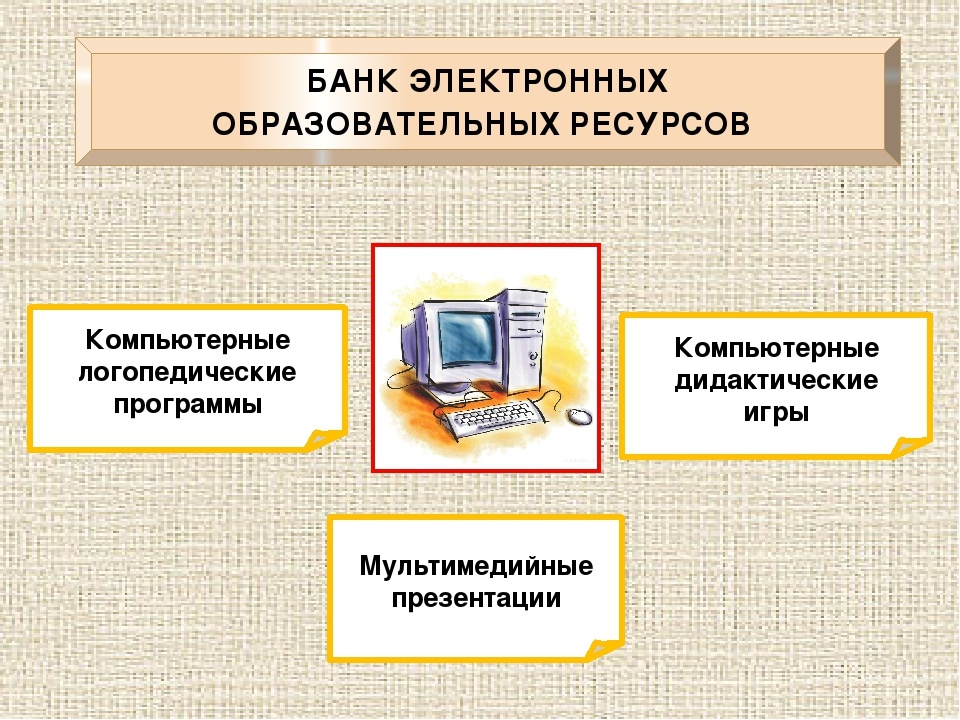 «Цифровой  формат обучения»
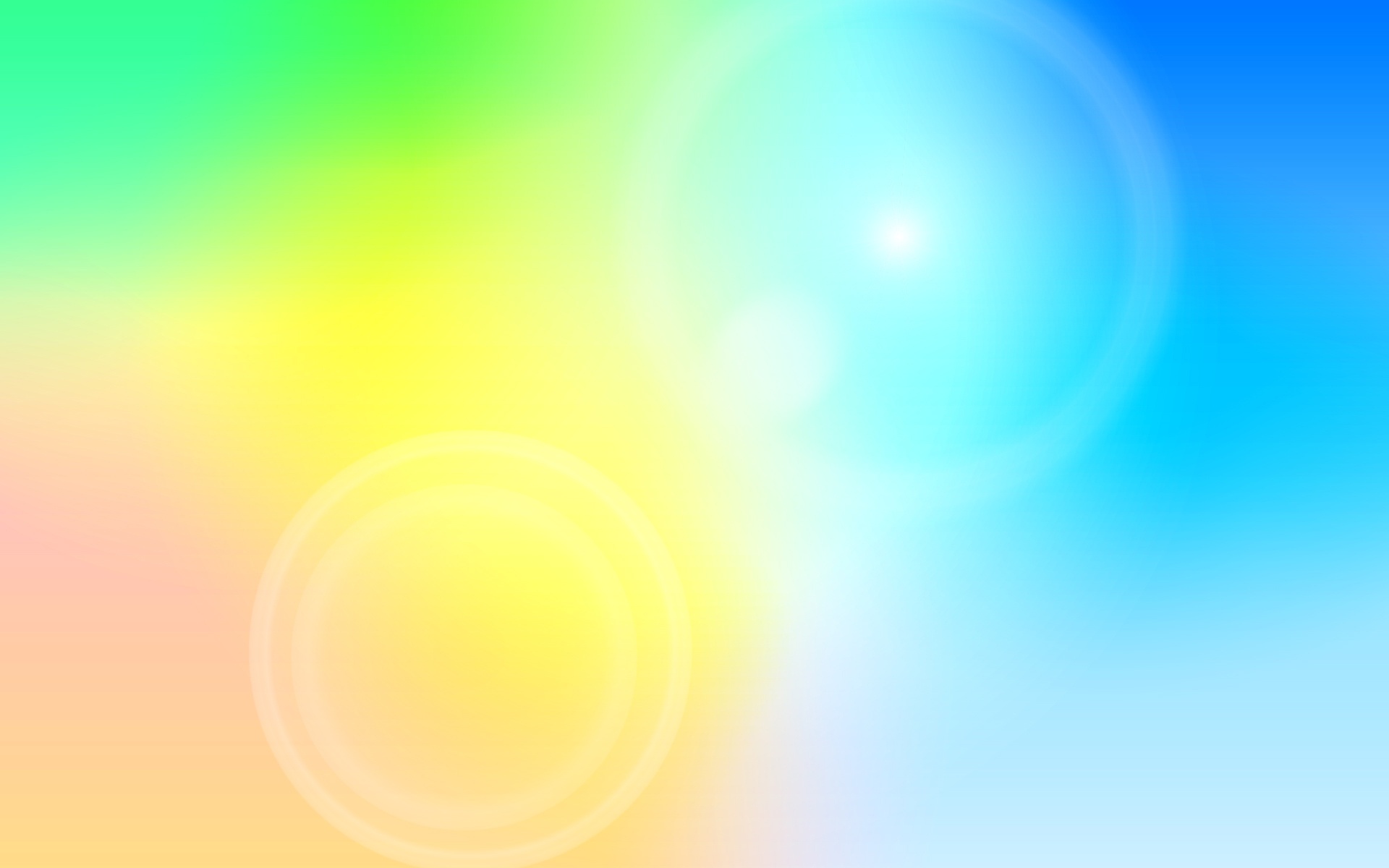 В своей работе активно применяю современные образовательные технологии
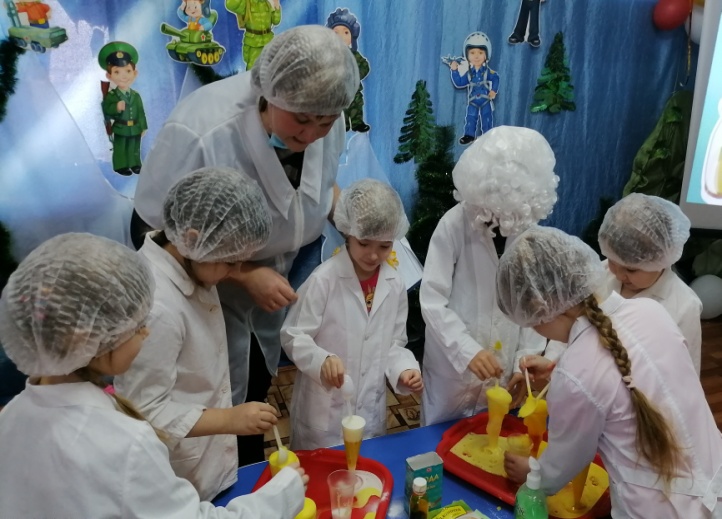 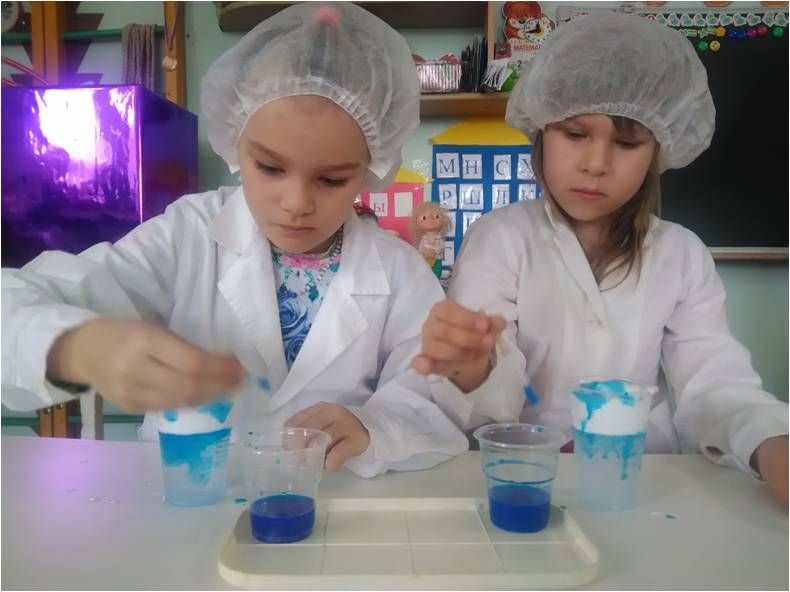 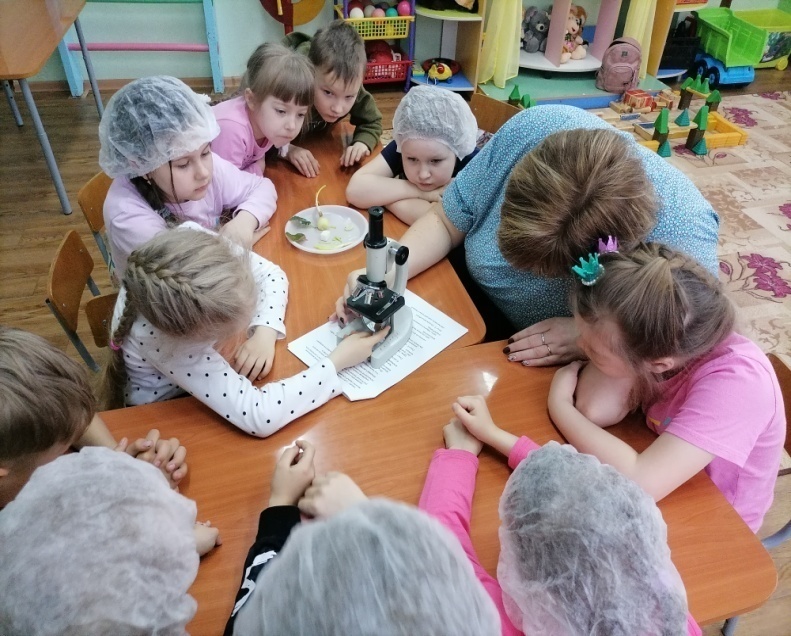 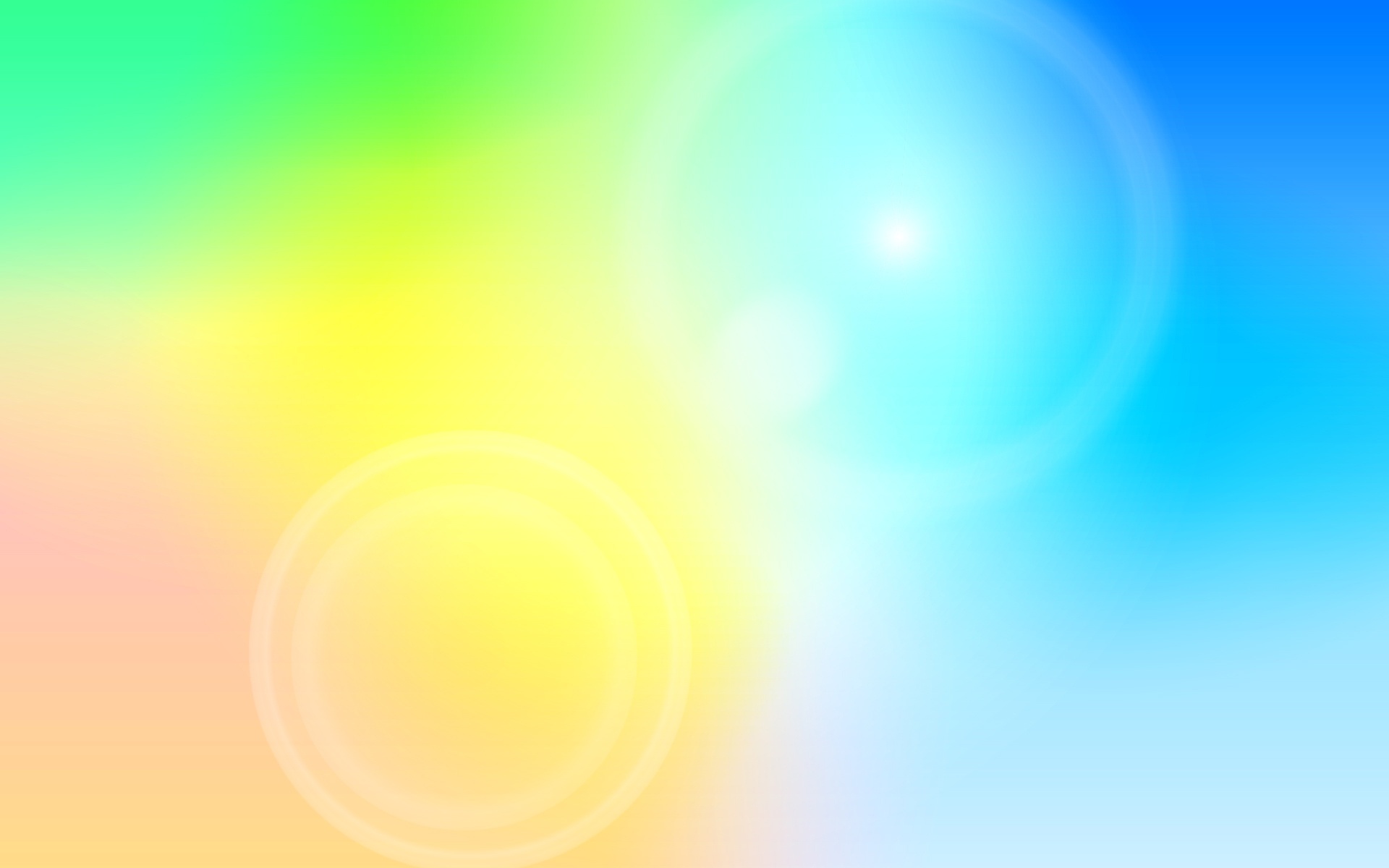 В своей работе активно применяю современные образовательные технологии
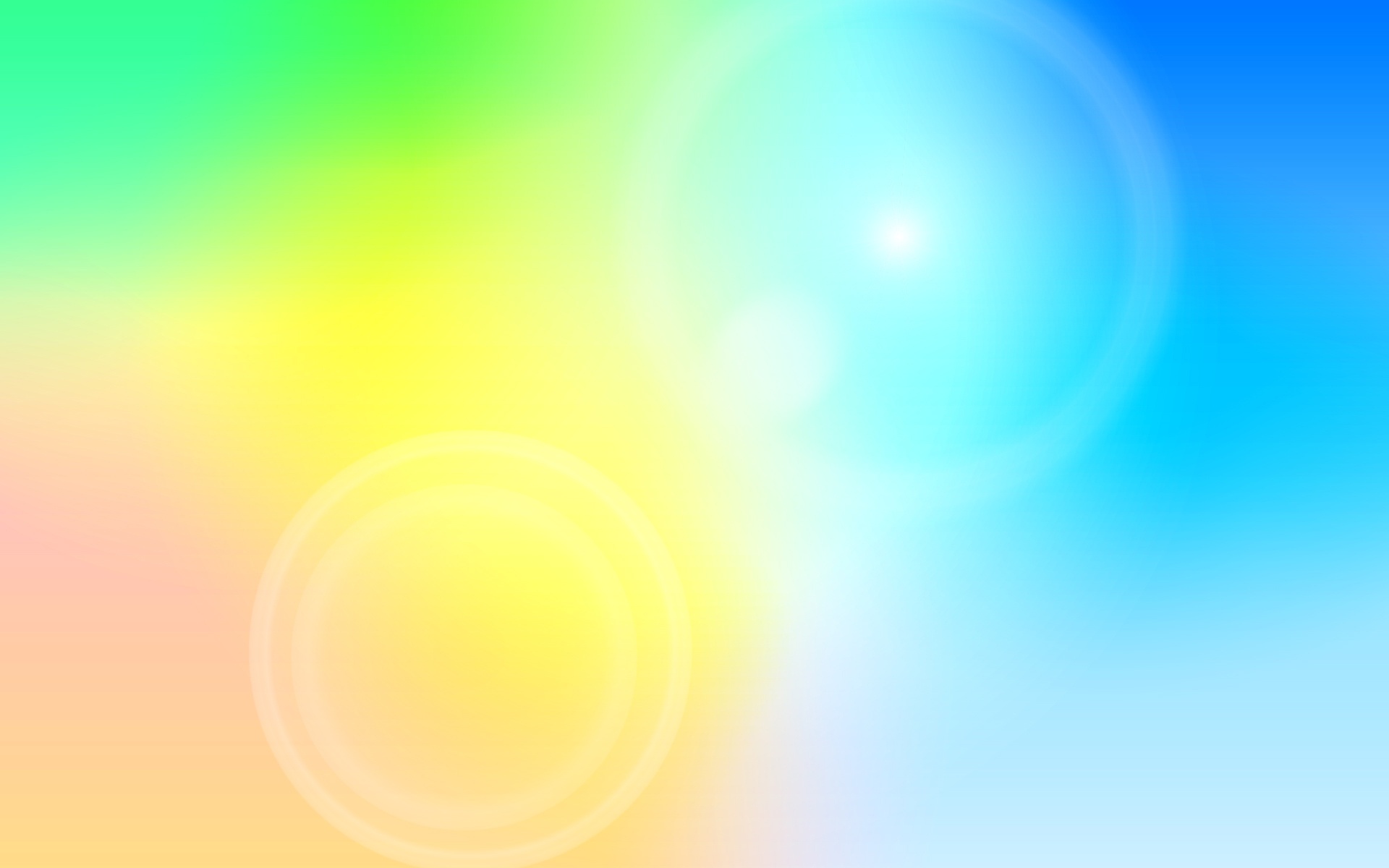 В своей работе активно применяю современные образовательные технологии
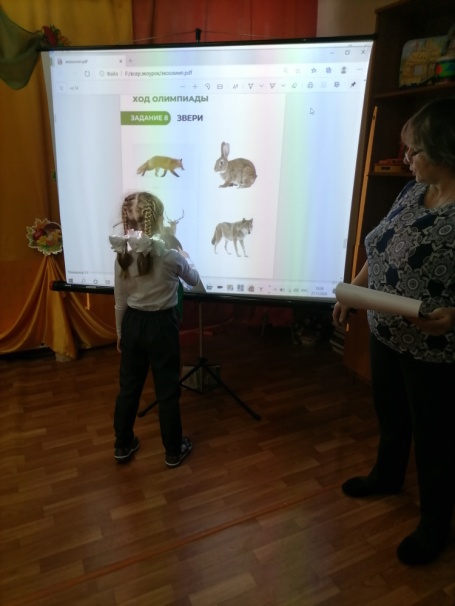 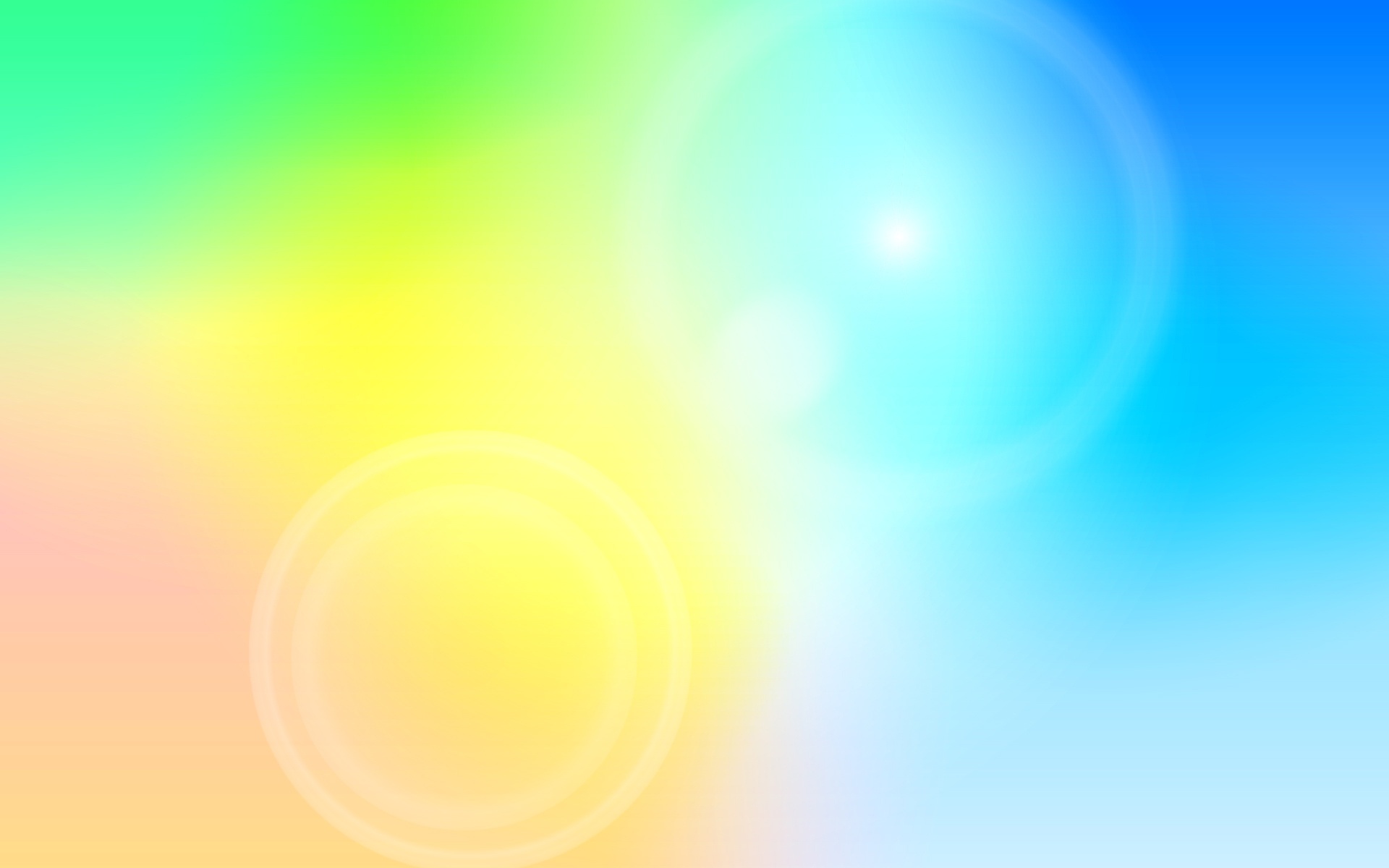 В своей работе активно применяю современные образовательные технологии
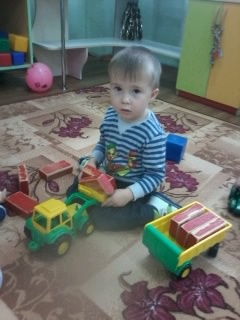 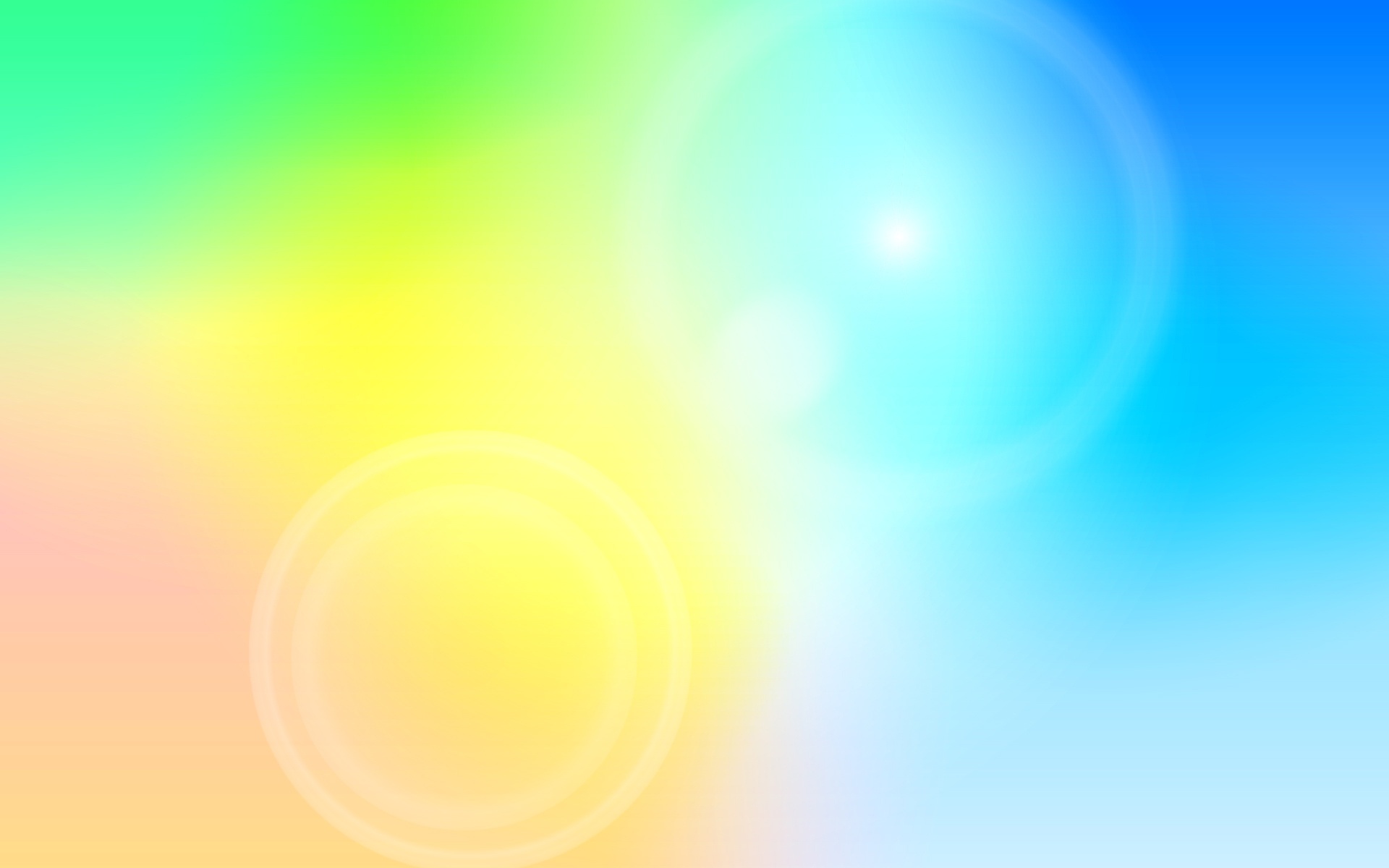 Цифровые технологии в ДОУ
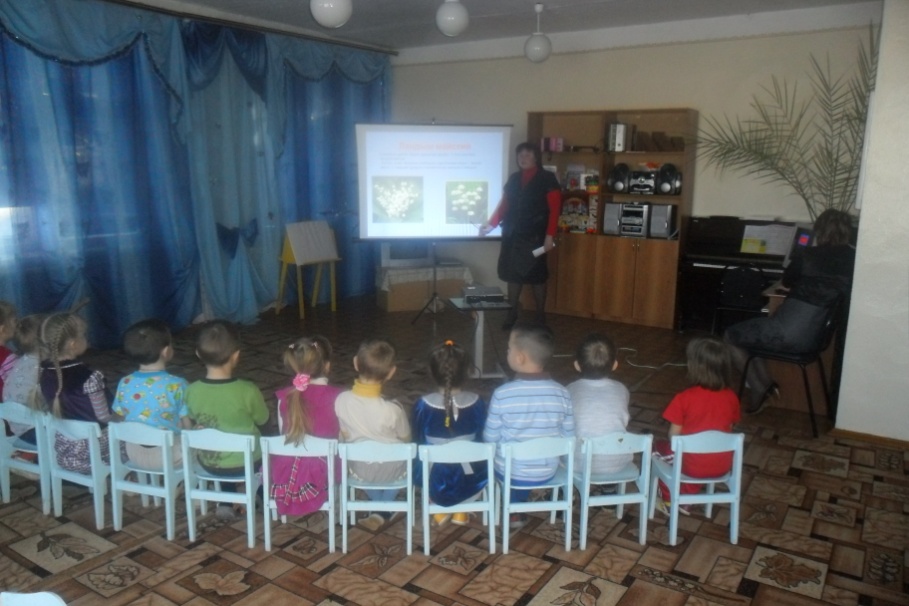 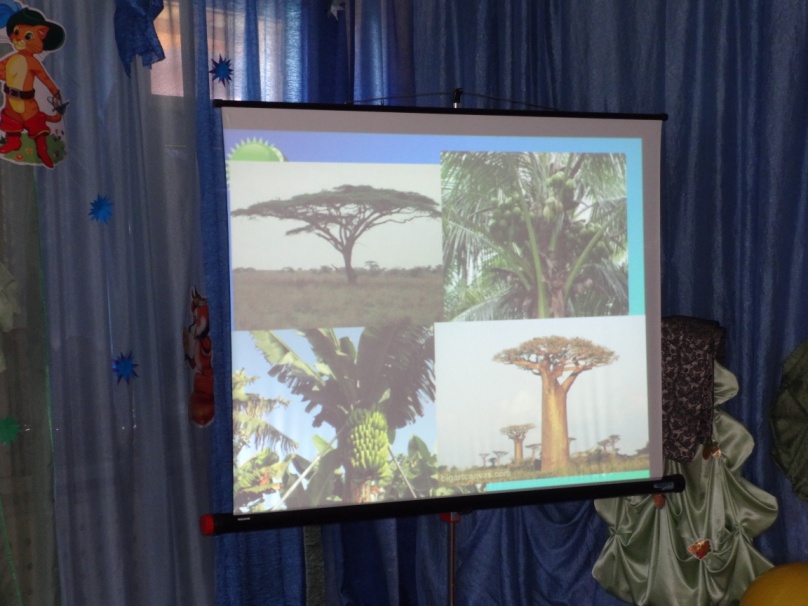 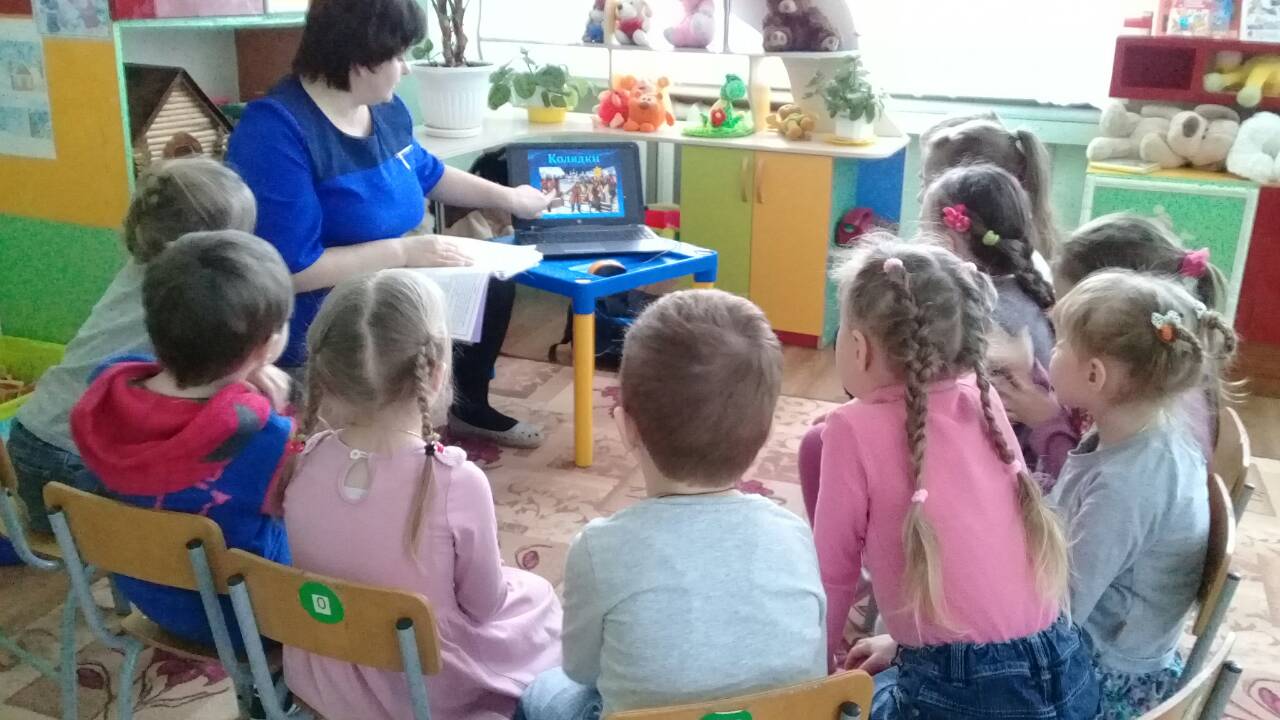 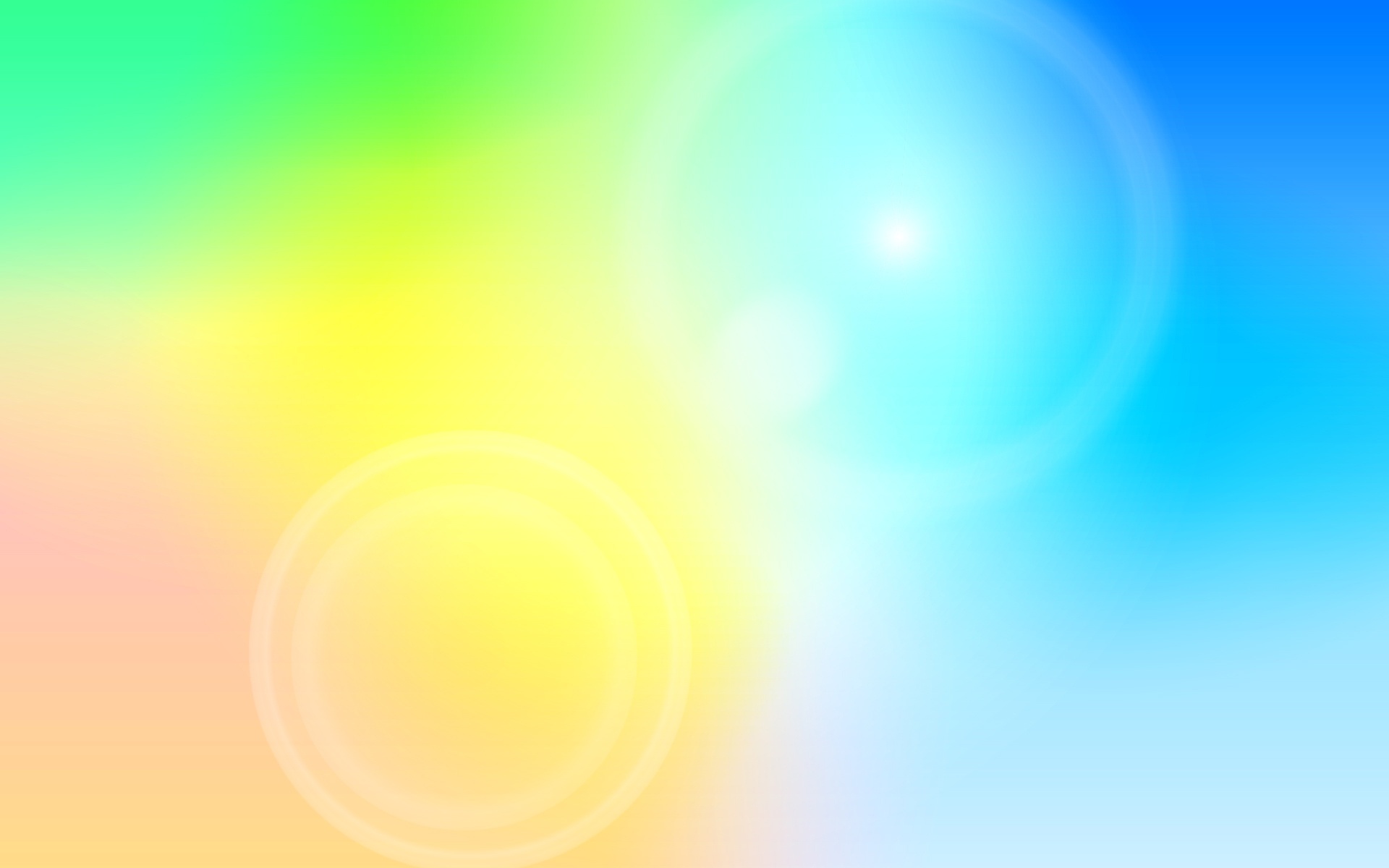 Взаимодействие с социумом
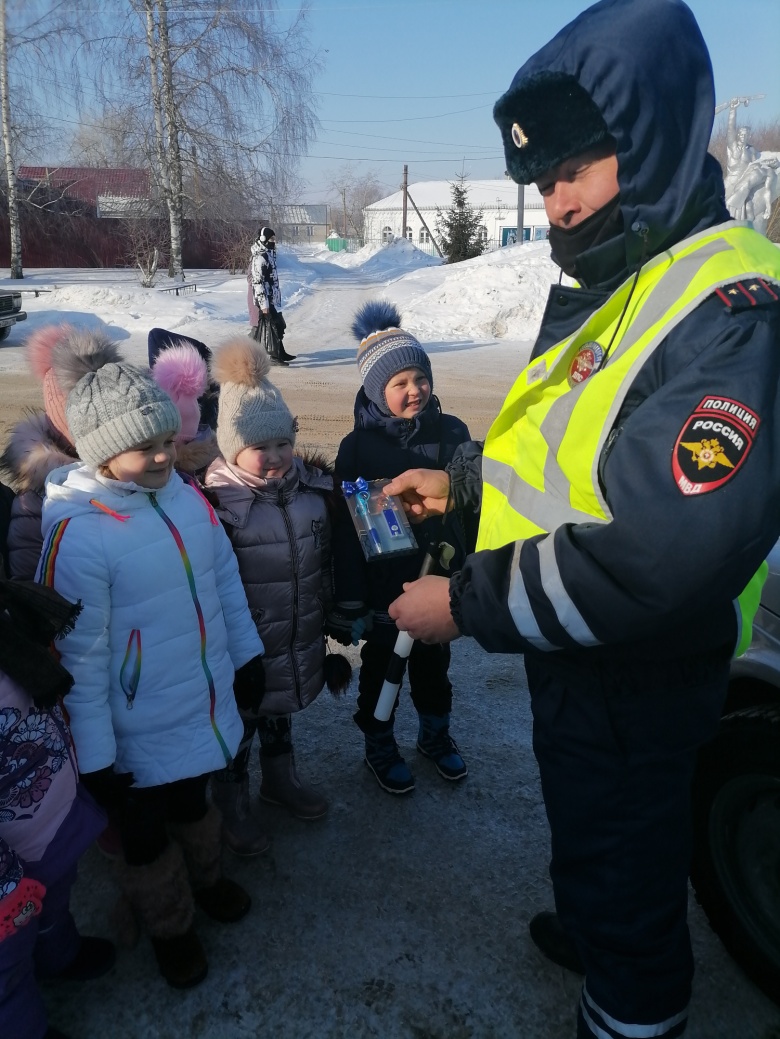 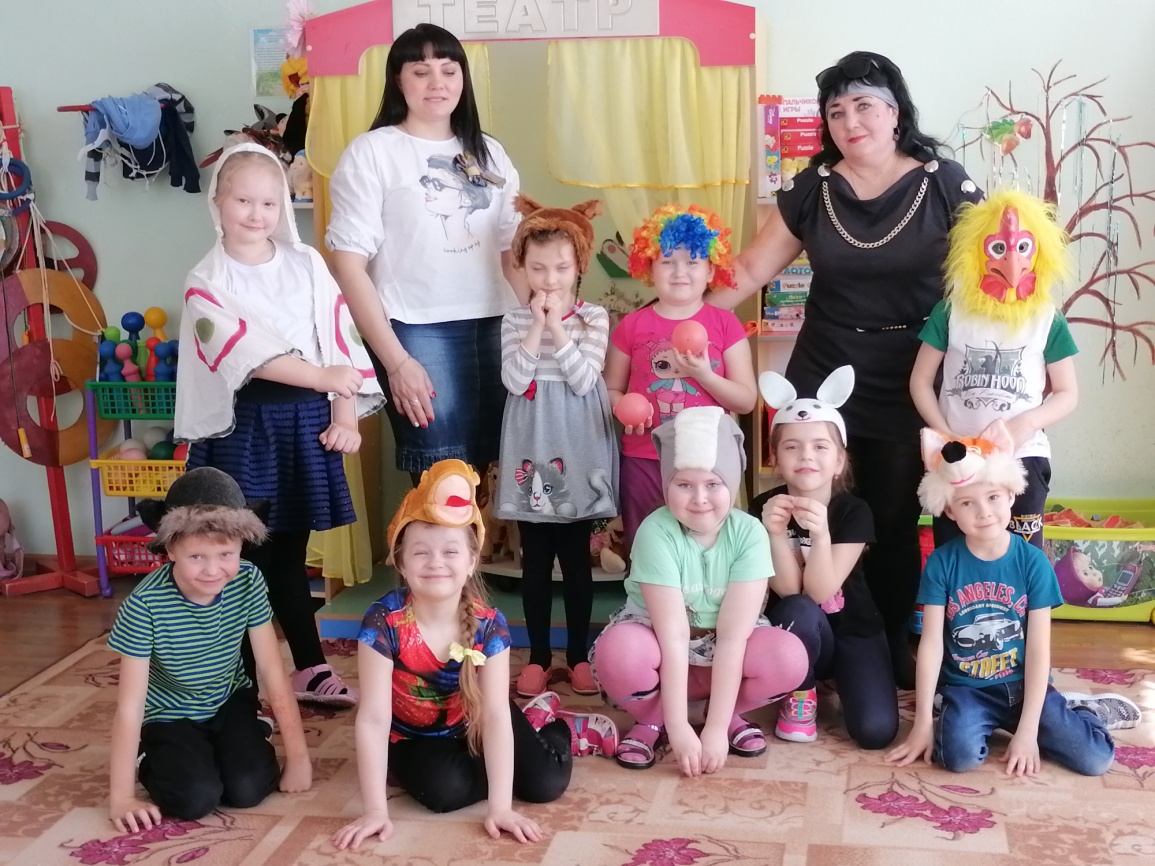 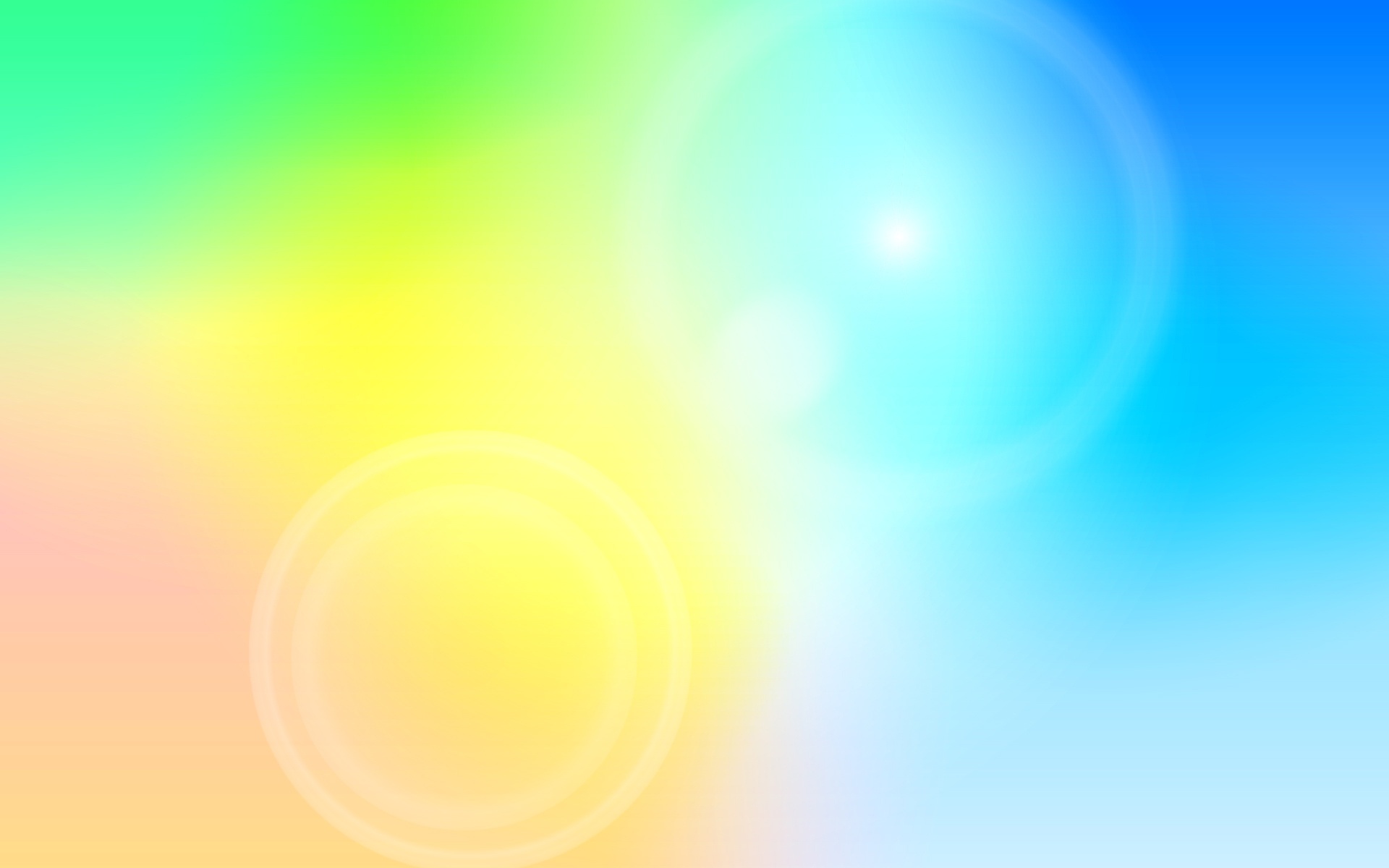 Наблюдения на прогулках с рассуждениями – познавательный элемент.
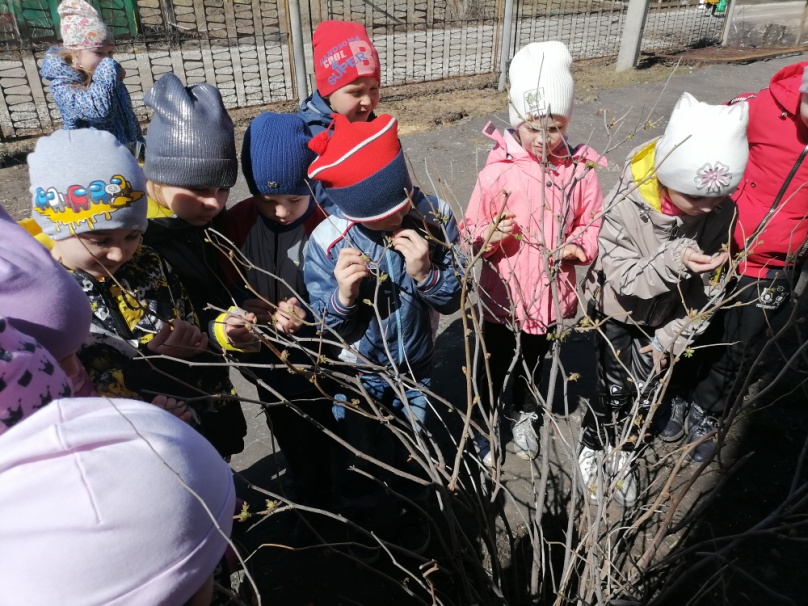 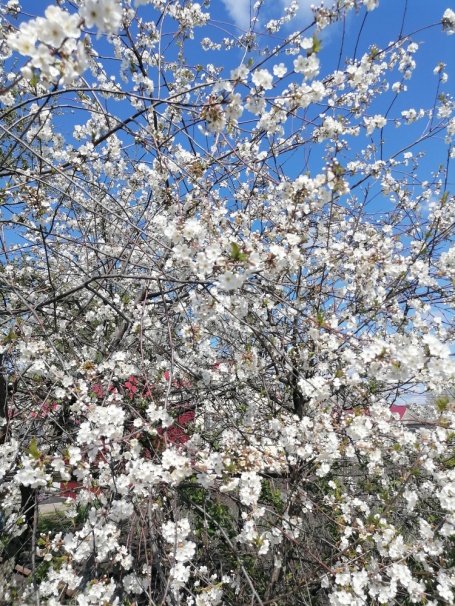 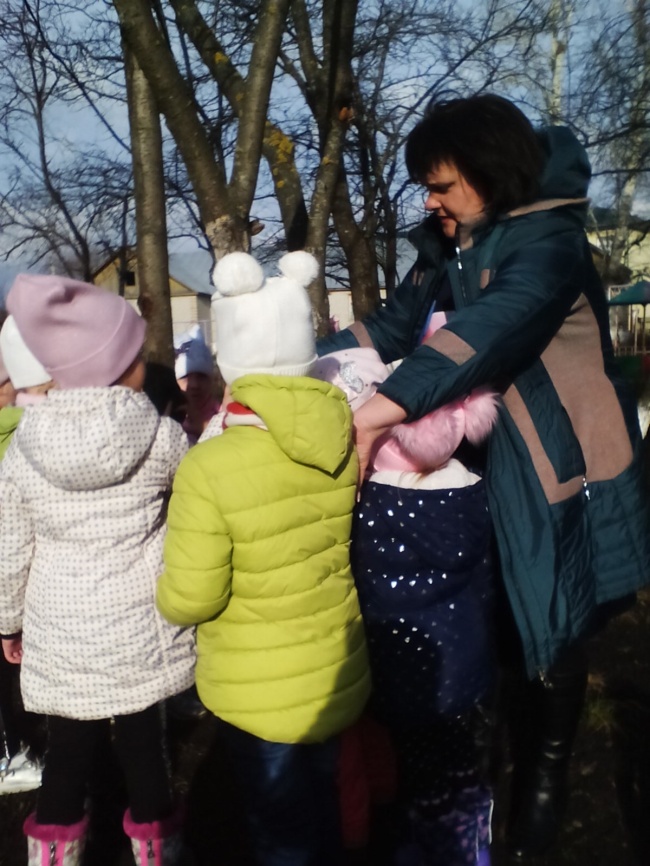 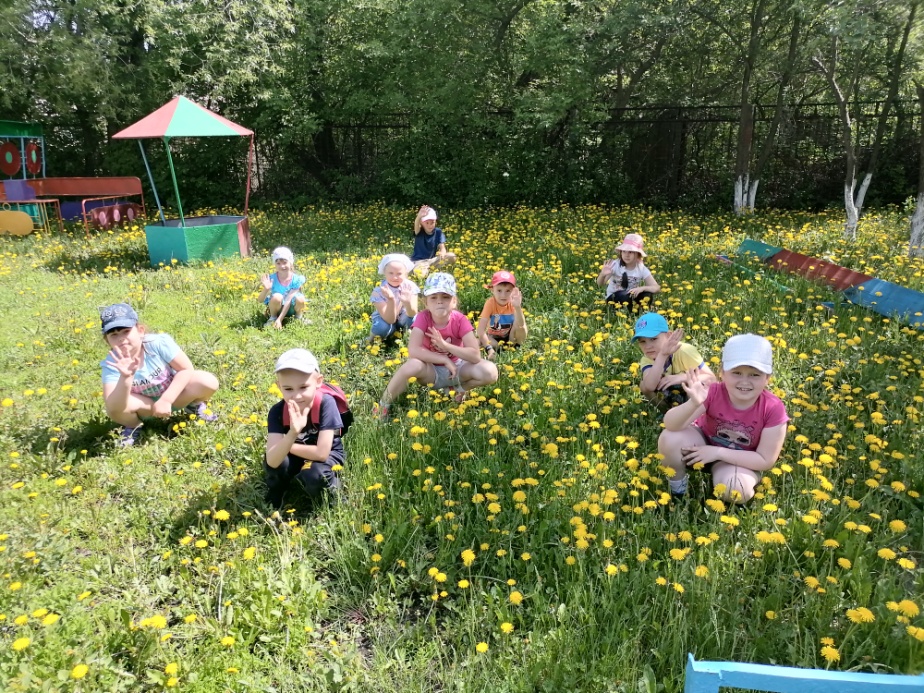 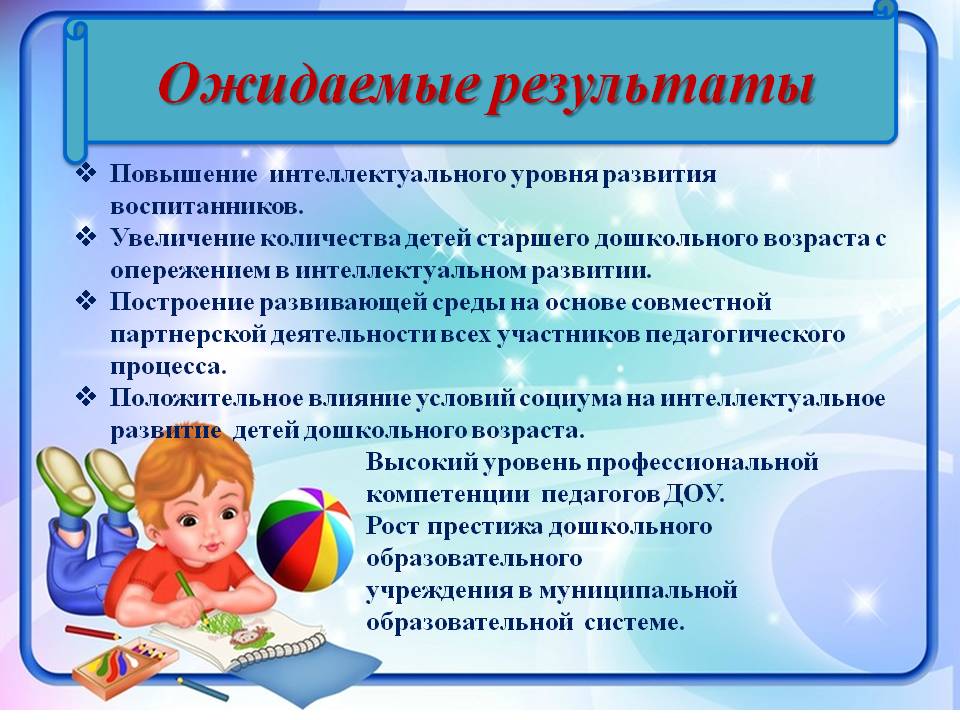 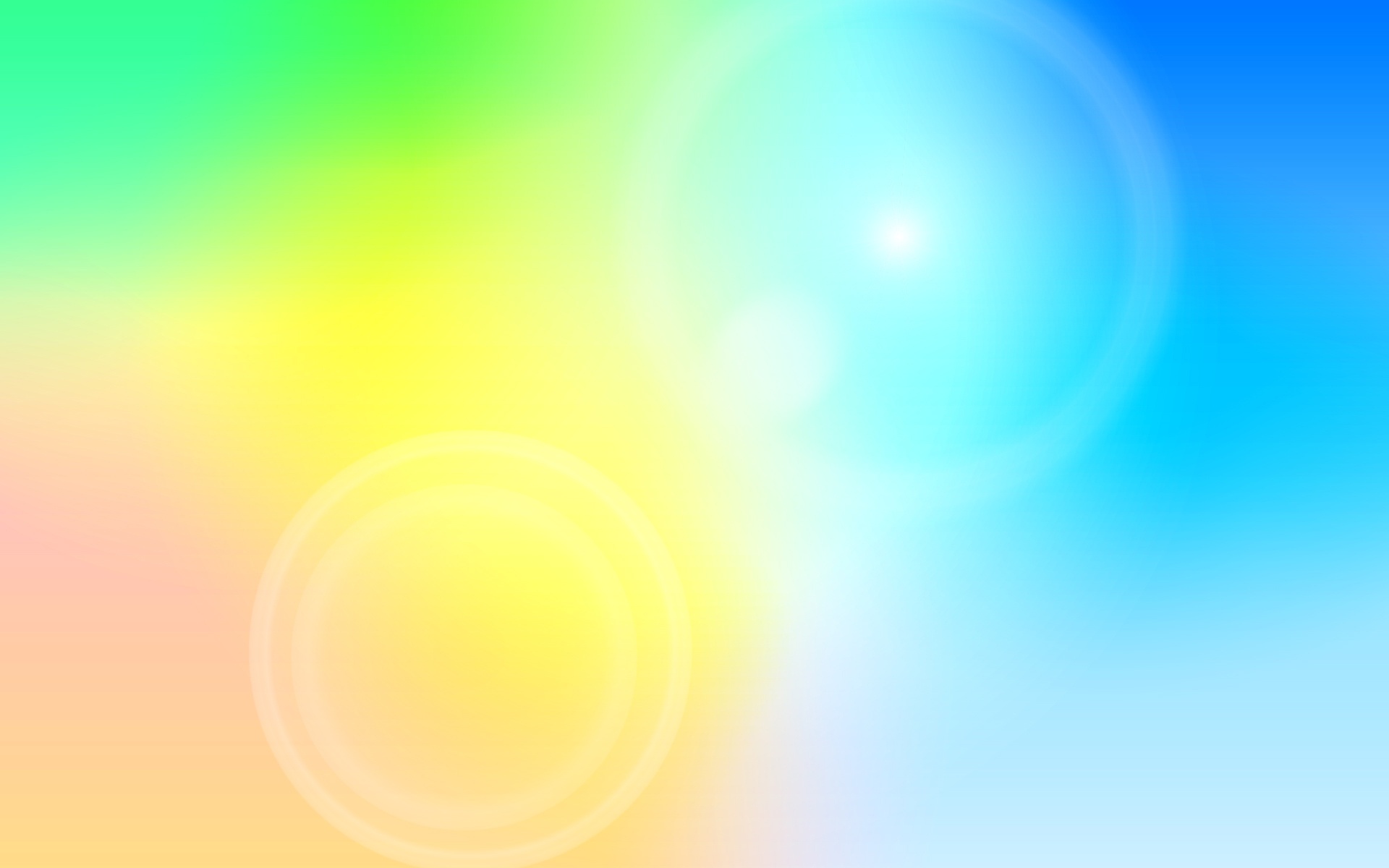 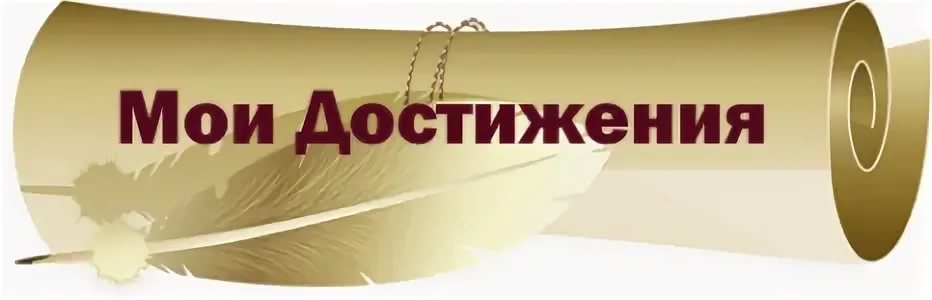 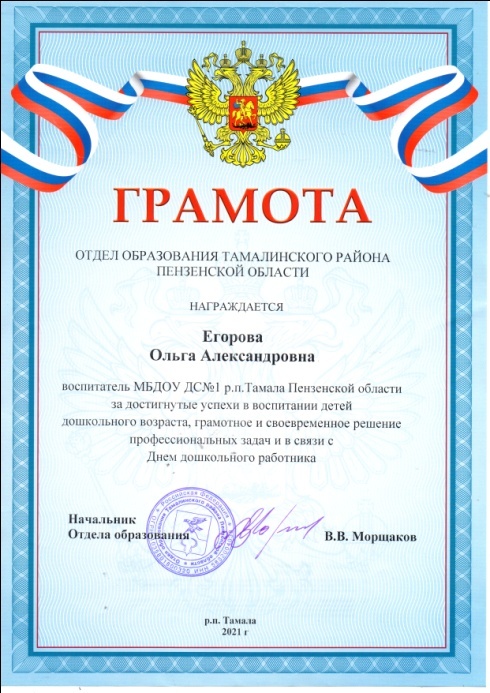 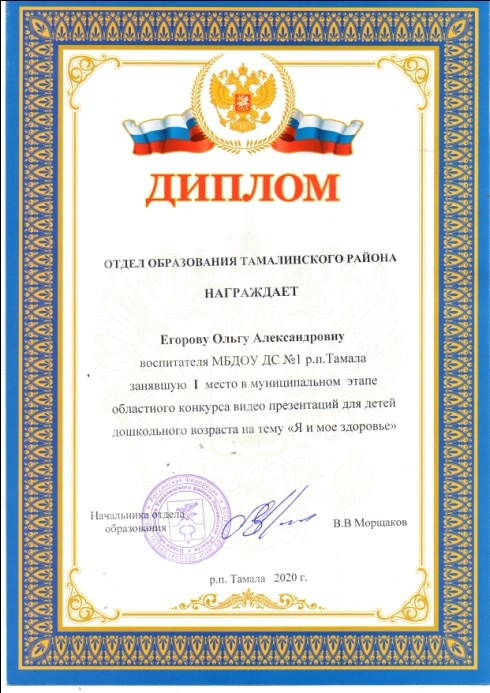 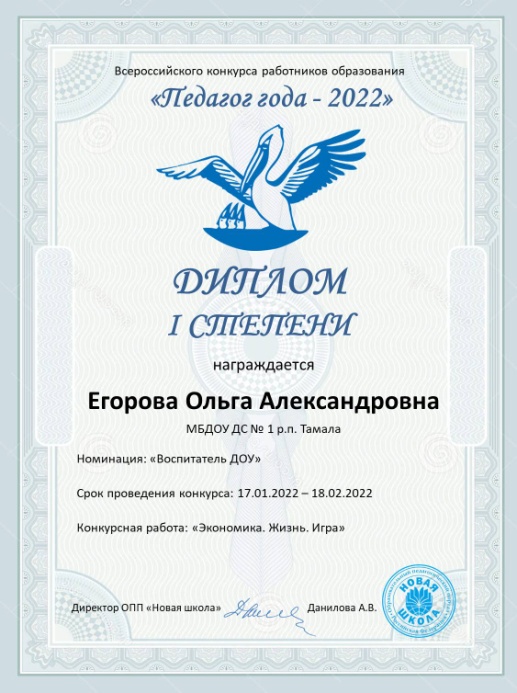 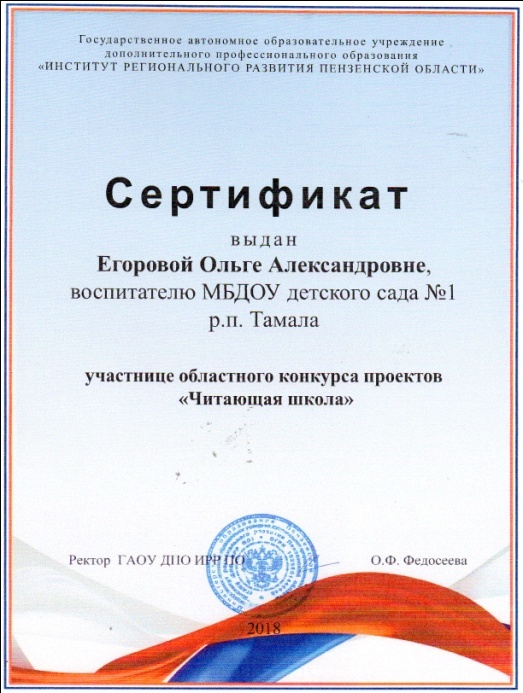 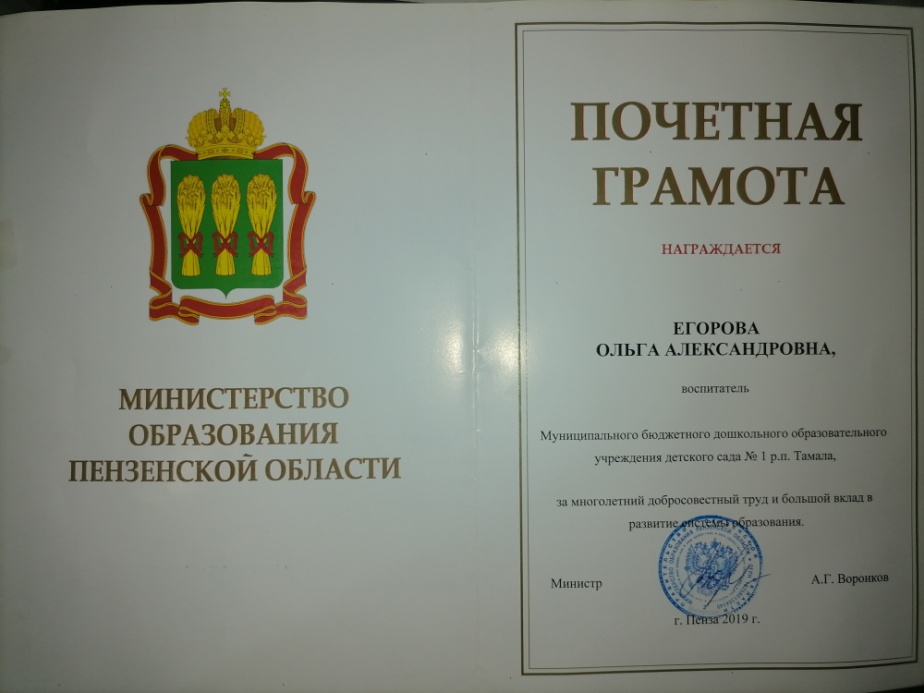 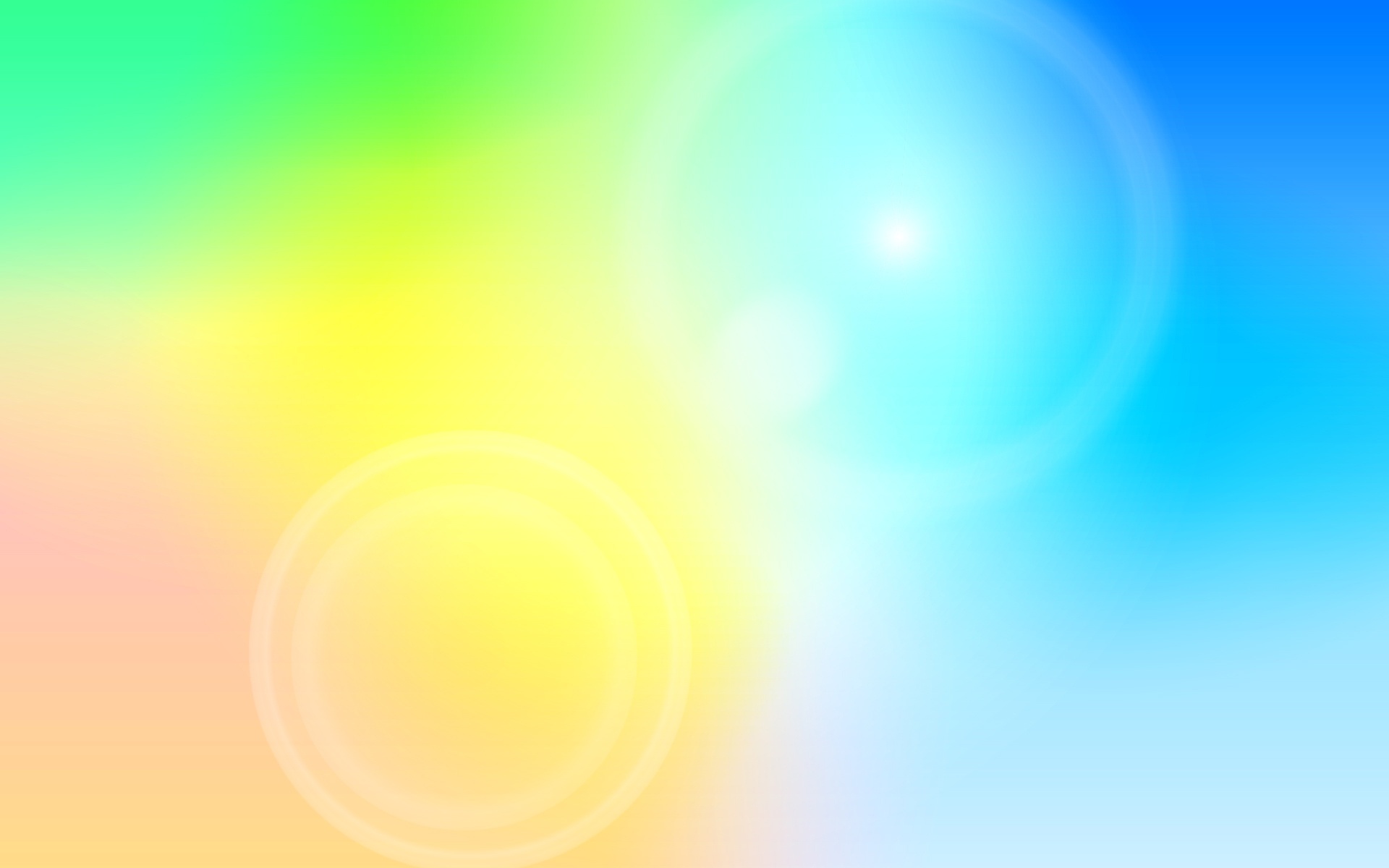 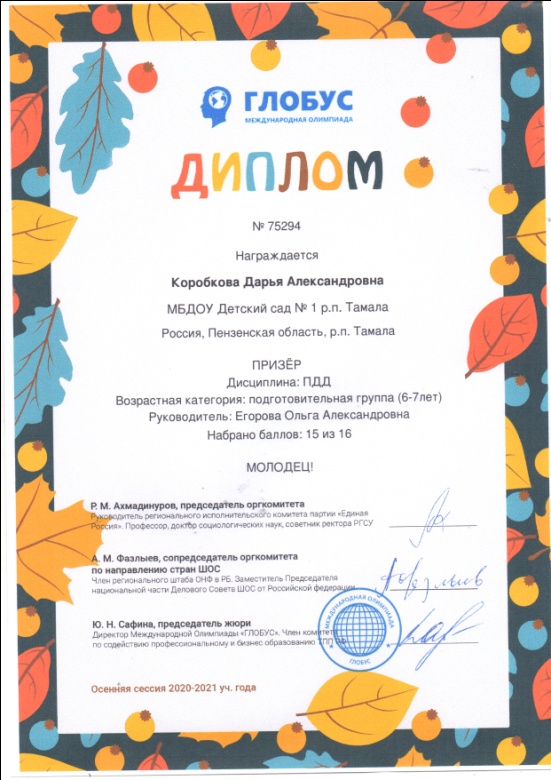 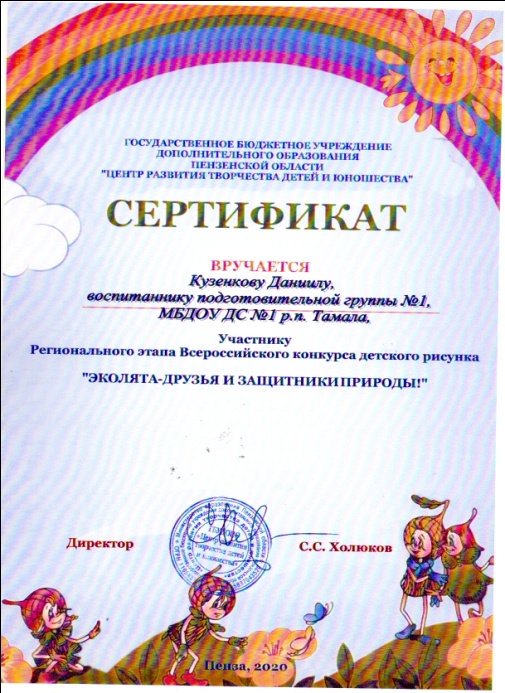 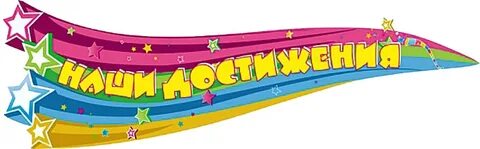 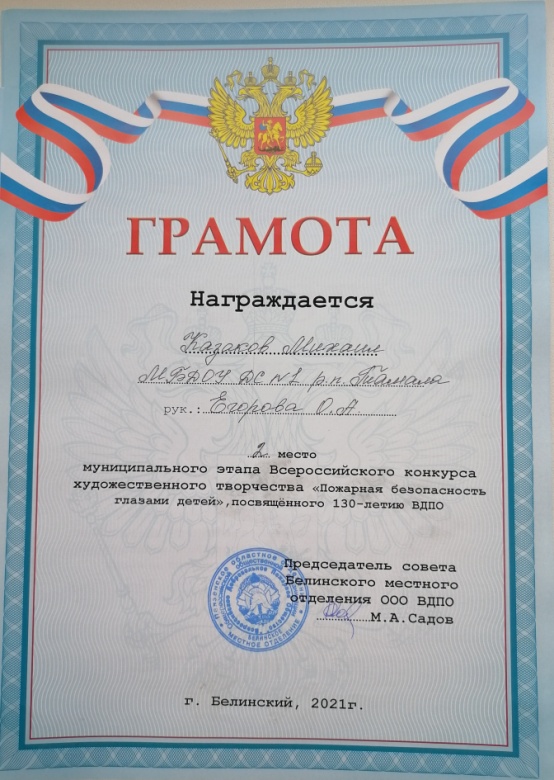 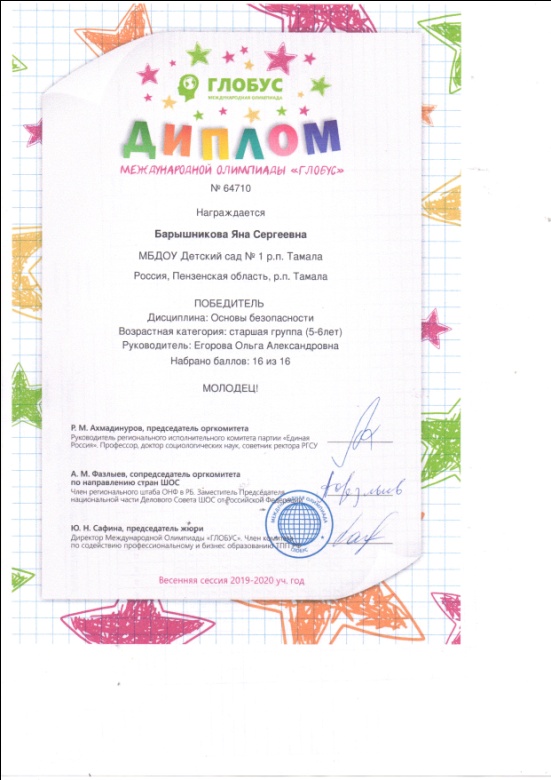 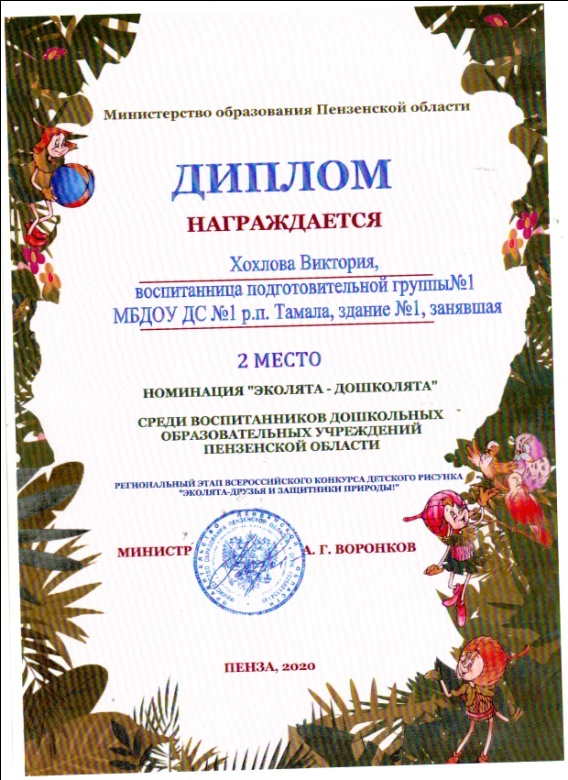